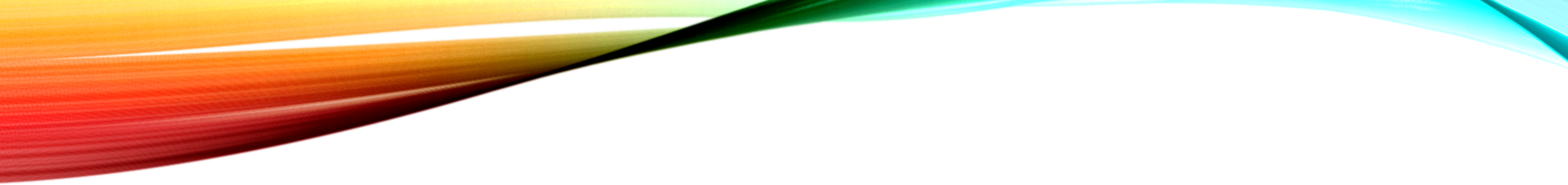 “That’s not fair”
Ezekiel 18
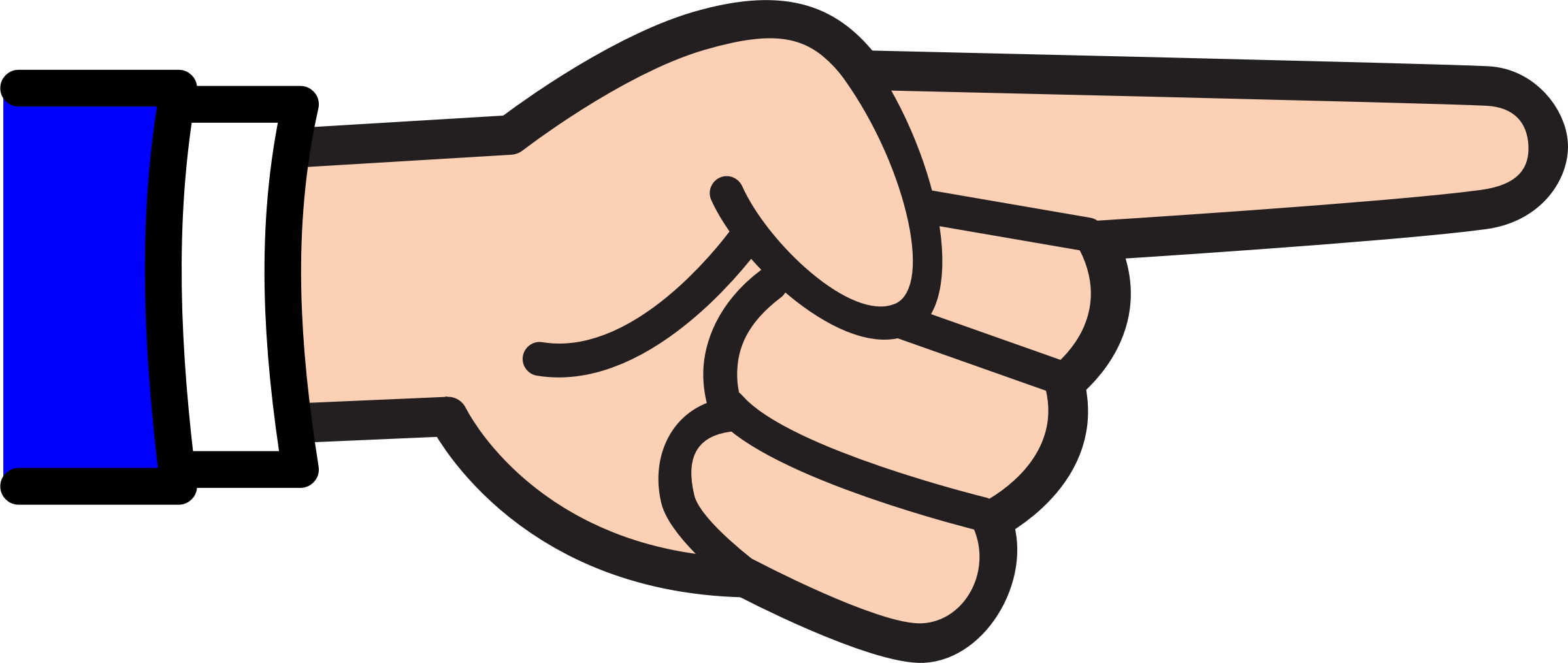 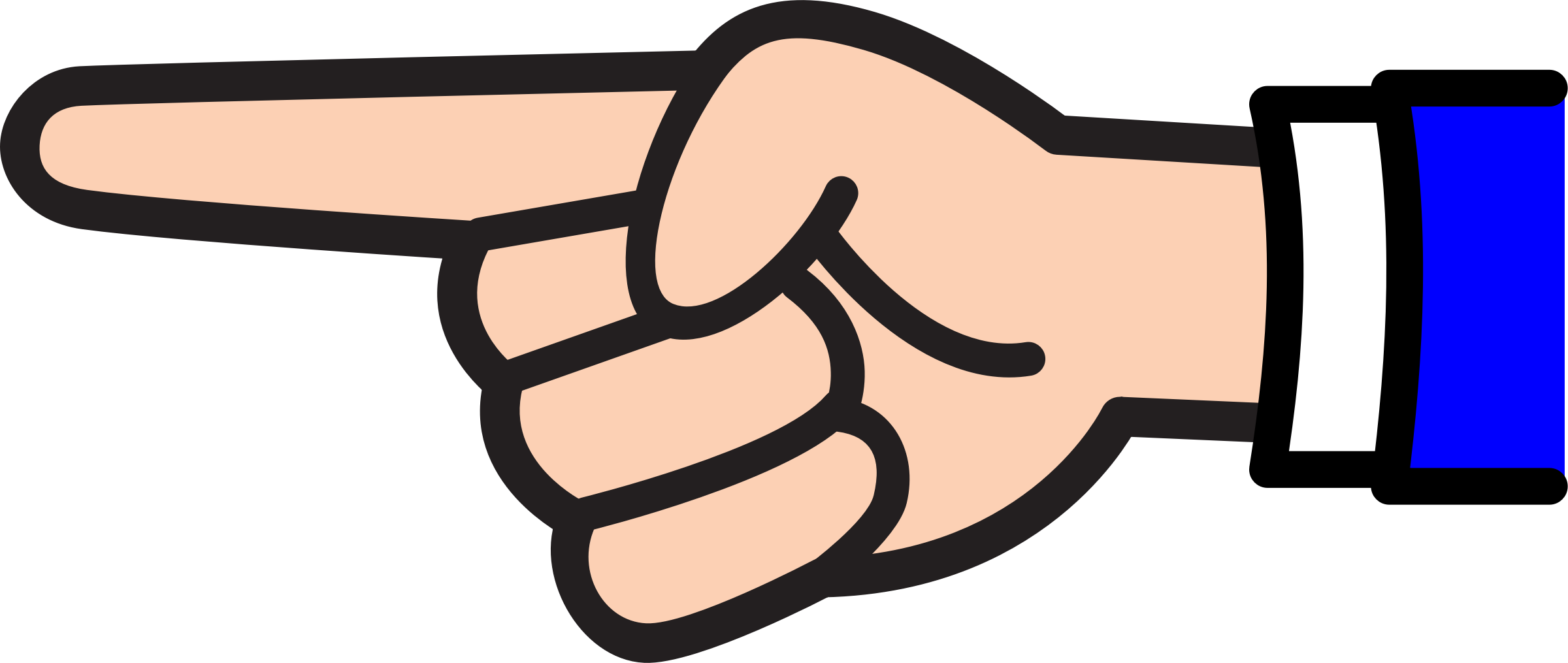 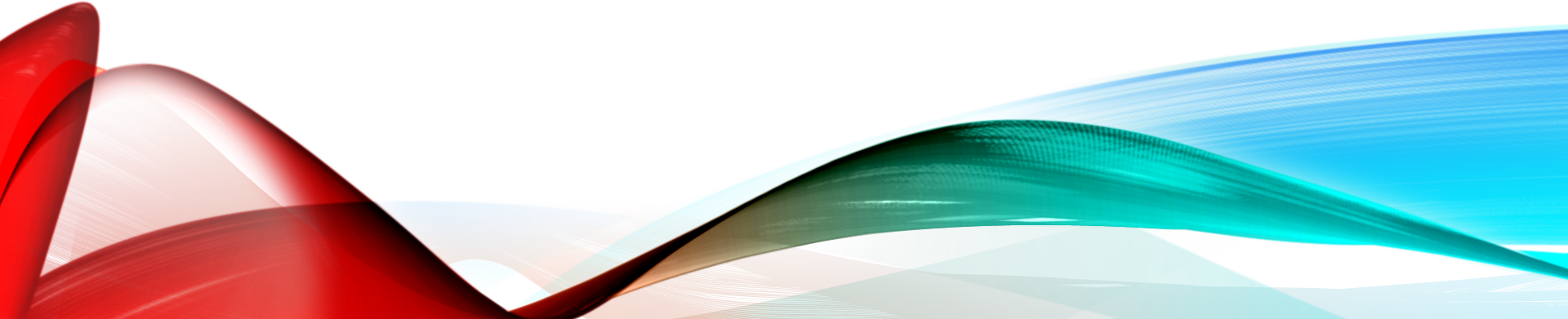 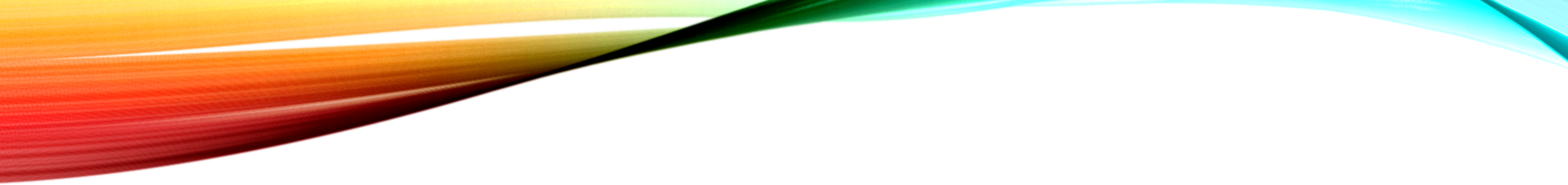 “That’s not fair”
Ezekiel 18
A pernicious proverb
“The parents eat sour grapes, and the children’s teeth are set on edge”
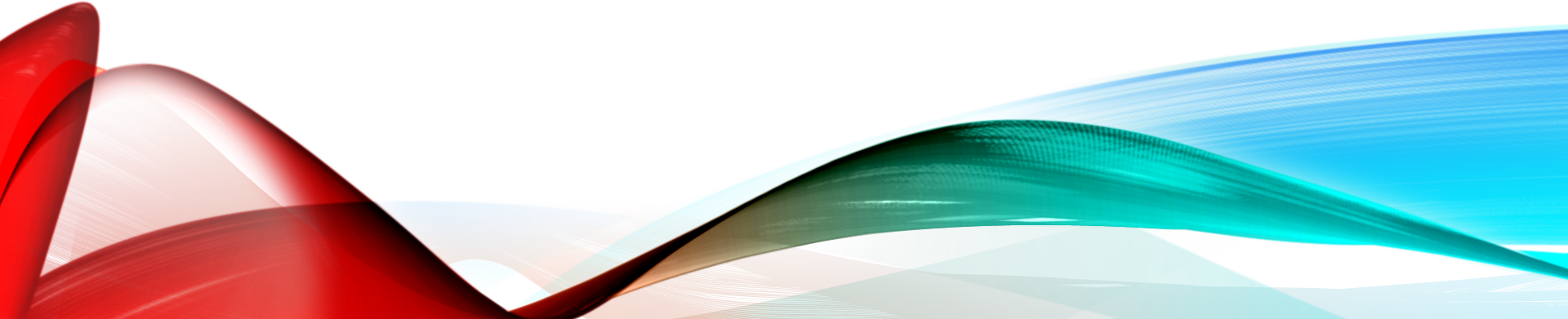 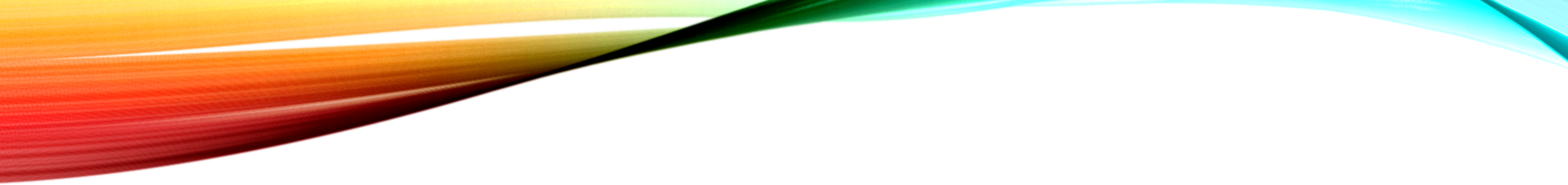 “That’s not fair”
Ezekiel 18
A pernicious proverb v.2
The Lord’s analysis vv.3-4
“As surely as I live, declares the Sovereign Lord, you will no longer quote this proverb in Israel. For everyone belongs to me, the parent as well as the child – both alike belong to me. The one who sins is the one who will die.”
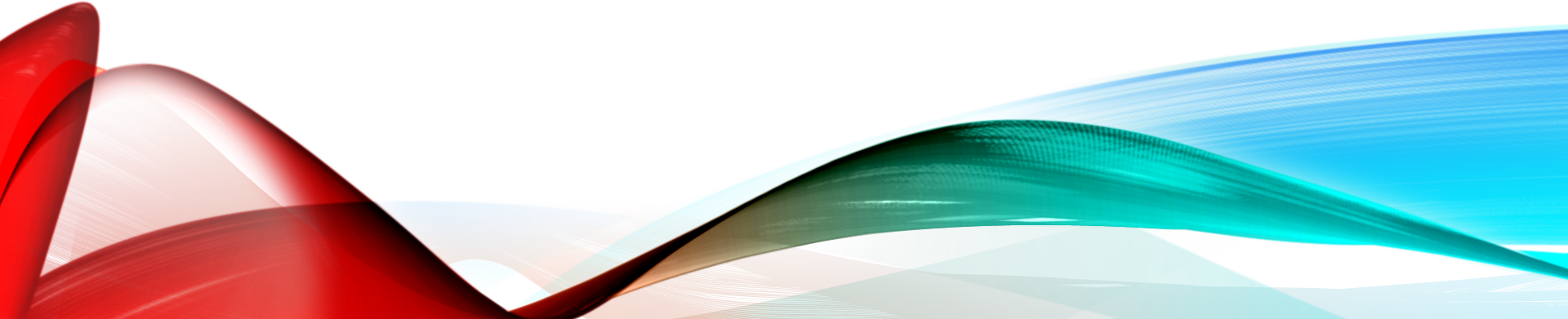 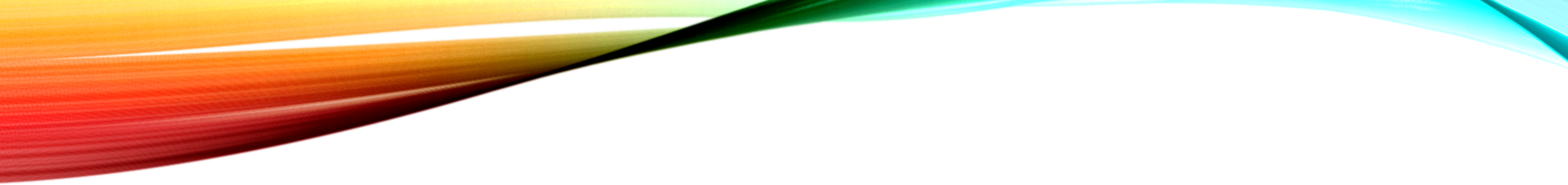 “That’s not fair”
Ezekiel 18
A pernicious proverb v.2
The Lord’s analysis vv.3-4
“As surely as I live, declares the Sovereign Lord, you will no longer quote this proverb in Israel. For everyone belongs to me, the parent as well as the child – both alike belong to me. The one who sins is the one who will die.”
Every human life belongs to God – evolution is a lie
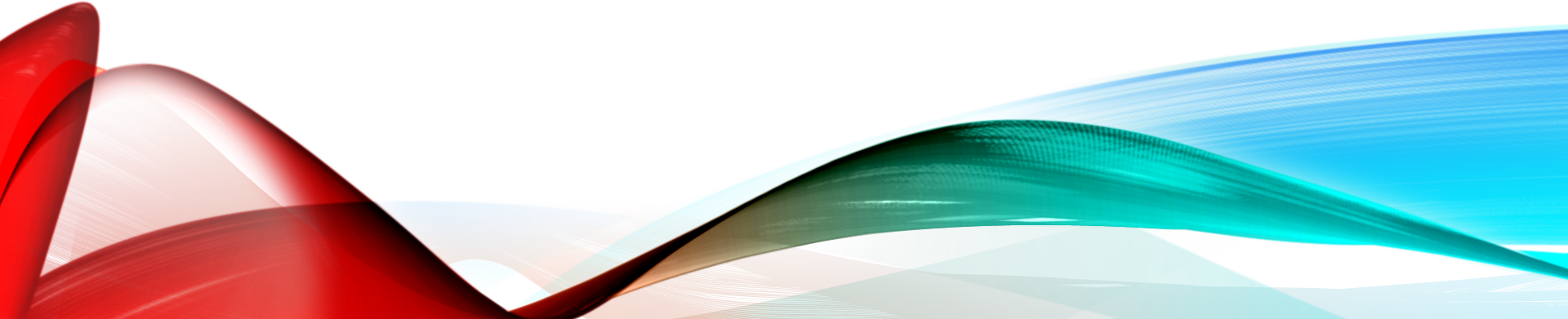 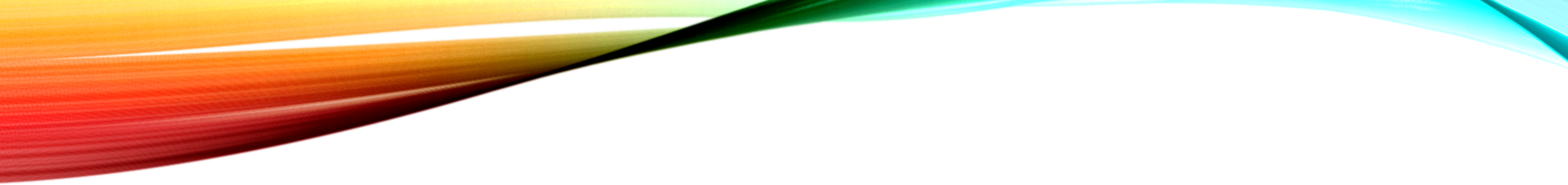 “That’s not fair”
Ezekiel 18
A pernicious proverb v.2
The Lord’s analysis vv.3-4
“As surely as I live, declares the Sovereign Lord, you will no longer quote this proverb in Israel. For everyone belongs to me, the parent as well as the child – both alike belong to me. The one who sins is the one who will die.”
Every human life belongs to God – evolution is a lie
Every human life belongs to God – including the unborn
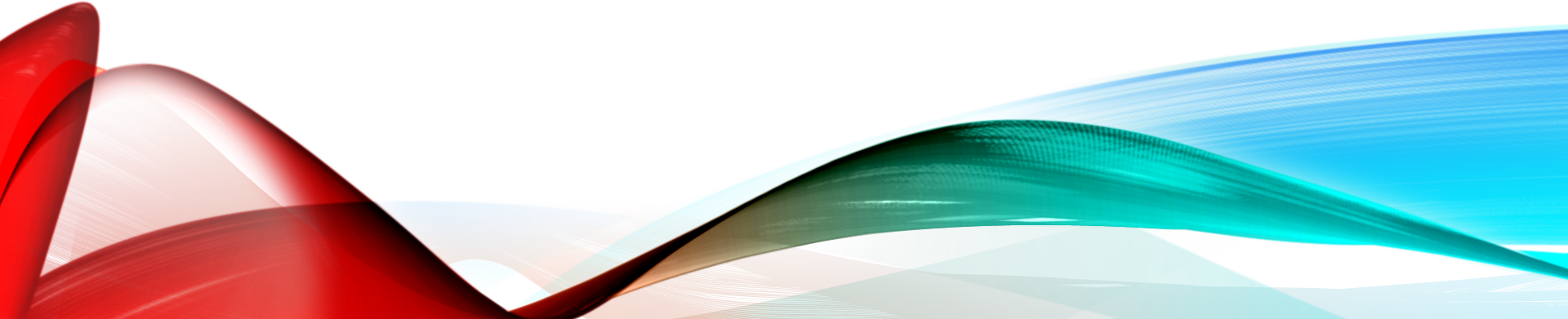 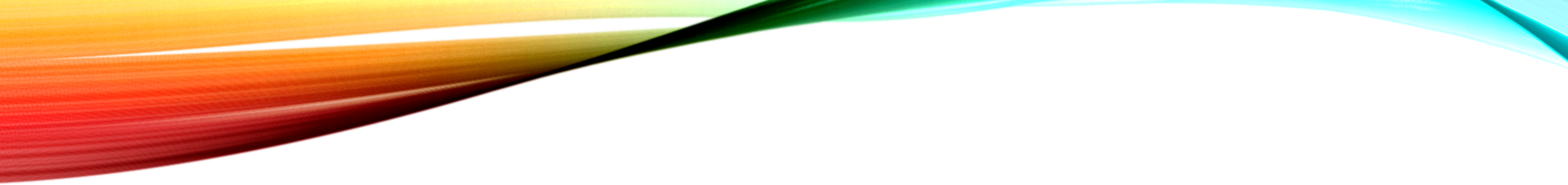 “That’s not fair”
Ezekiel 18
A pernicious proverb v.2
The Lord’s analysis vv.3-4
“As surely as I live, declares the Sovereign Lord, you will no longer quote this proverb in Israel. For everyone belongs to me, the parent as well as the child – both alike belong to me. The one who sins is the one who will die.”
Every human life belongs to God – evolution is a lie
Every human life belongs to God – including the unborn
The consequences of sin
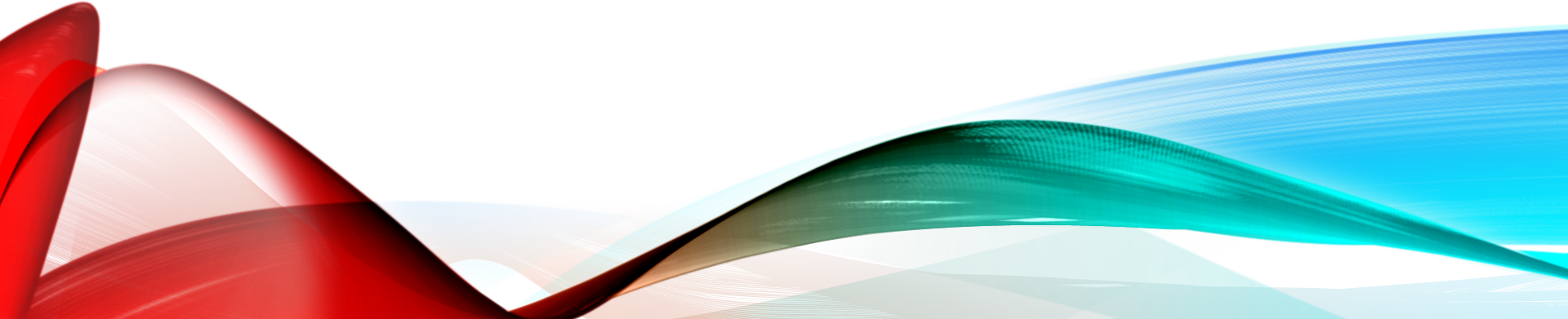 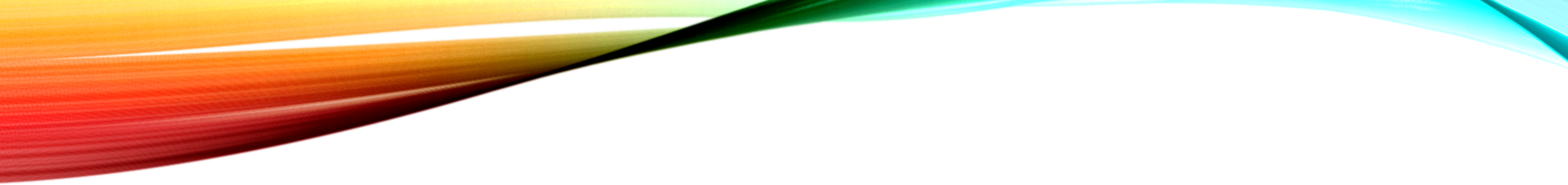 “That’s not fair”
Ezekiel 18
A pernicious proverb v.2
The Lord’s analysis vv.3-4
“As surely as I live, declares the Sovereign Lord, you will no longer quote this proverb in Israel. For everyone belongs to me, the parent as well as the child – both alike belong to me. The one who sins is the one who will die.”
Every human life belongs to God – evolution is a lie
Every human life belongs to God – including the unborn
The consequences of sin
Guilt is personal
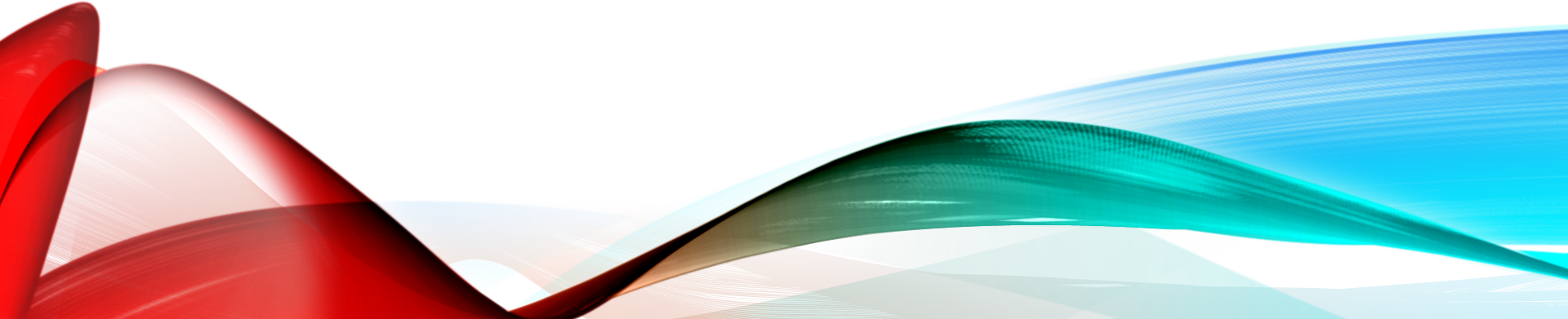 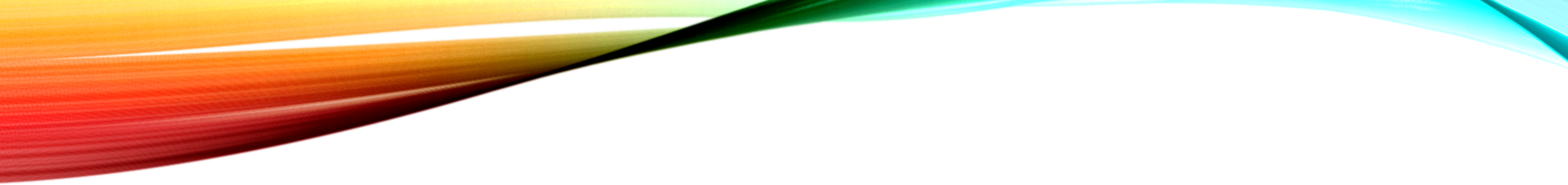 “That’s not fair”
Ezekiel 18
A pernicious proverb v.2
The Lord’s analysis vv.3-4
God’s 3-part case  study
A righteous man vv.5-9
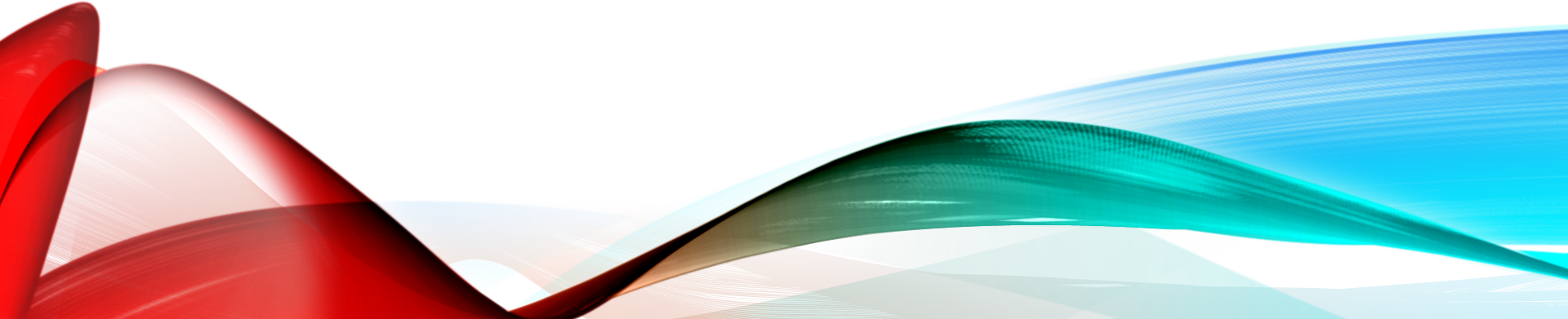 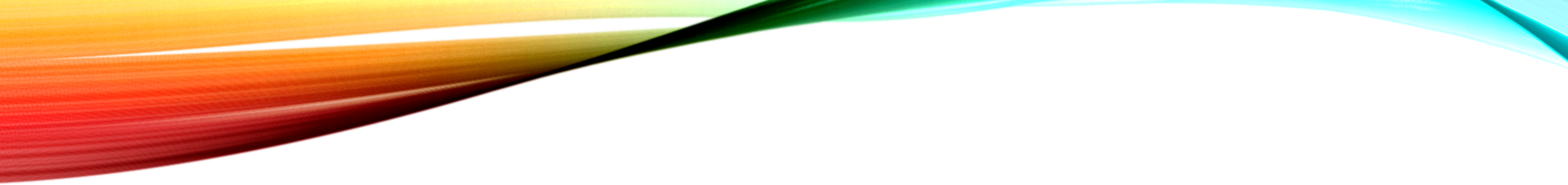 “That’s not fair”
Ezekiel 18
A pernicious proverb v.2
The Lord’s analysis vv.3-4
God’s 3-part case  study
A righteous man vv.5-9
An unrighteous son vv.10-13
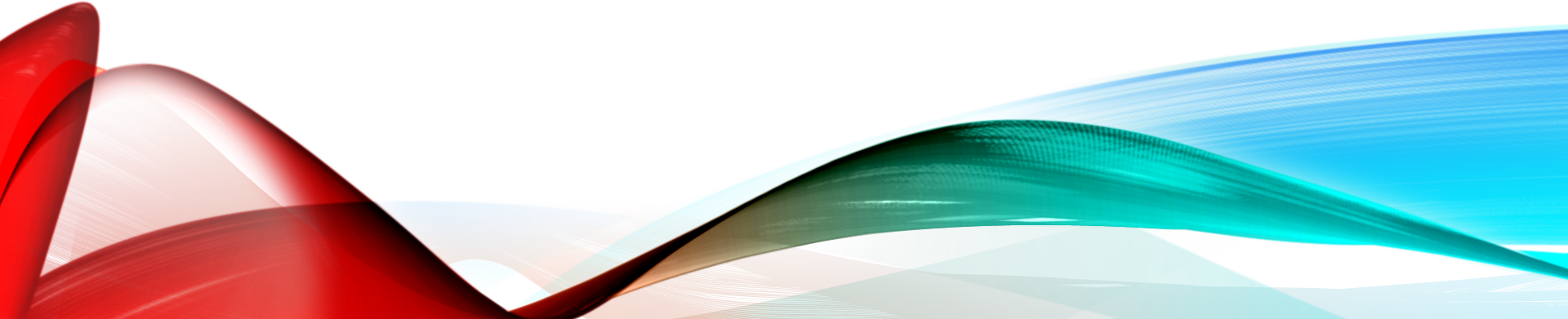 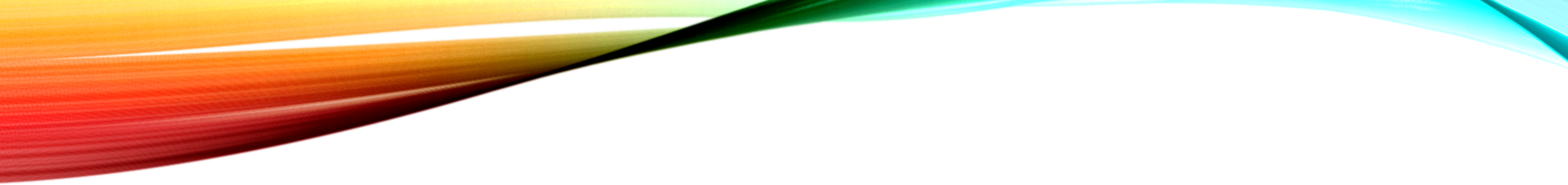 “That’s not fair”
Ezekiel 18
A pernicious proverb v.2
The Lord’s analysis vv.3-4
God’s 3-part case  study
A righteous man vv.5-9
An unrighteous son vv.10-13
A righteous grandson vv.14-18
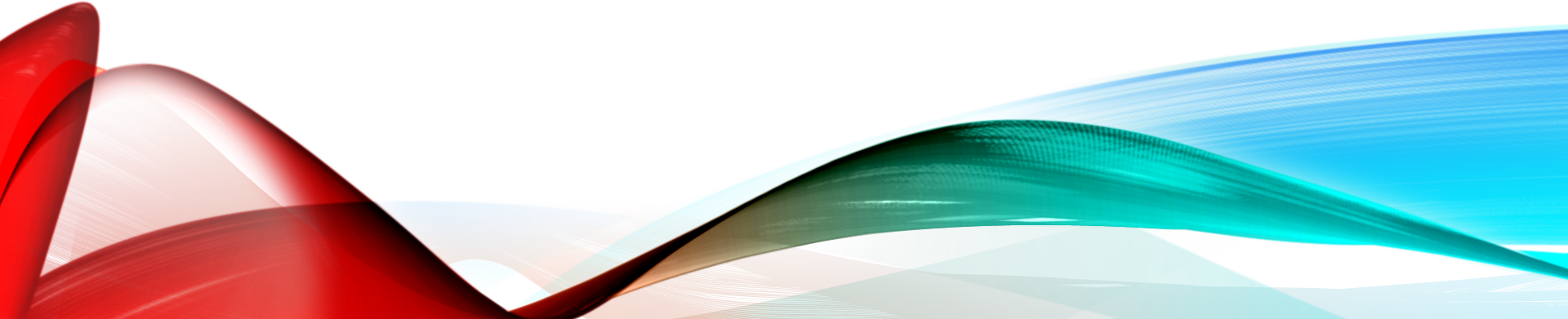 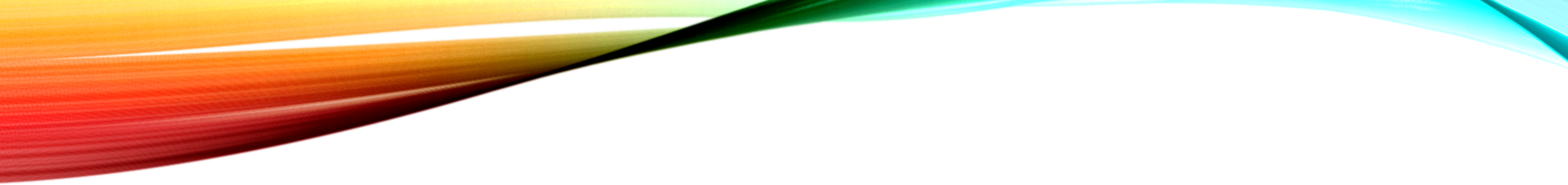 “That’s not fair”
Ezekiel 18
A pernicious proverb v.2
The Lord’s analysis vv.3-4
God’s 3-part case  study
Dialogue of the deaf vv.19-20
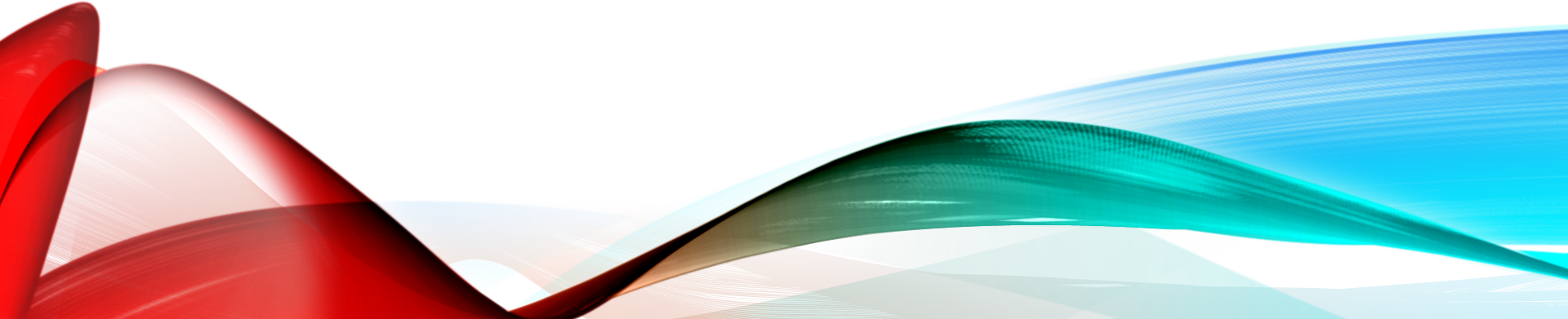 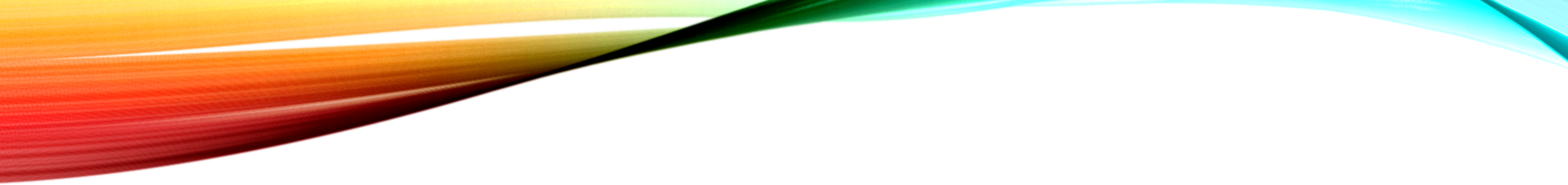 “That’s not fair”
Ezekiel 18
A pernicious proverb v.2
The Lord’s analysis vv.3-4
God’s 3-part case  study
Dialogue of the deaf vv.19-20
In Babylon because of Manasseh’s sin (2 Kings 24:3-4)
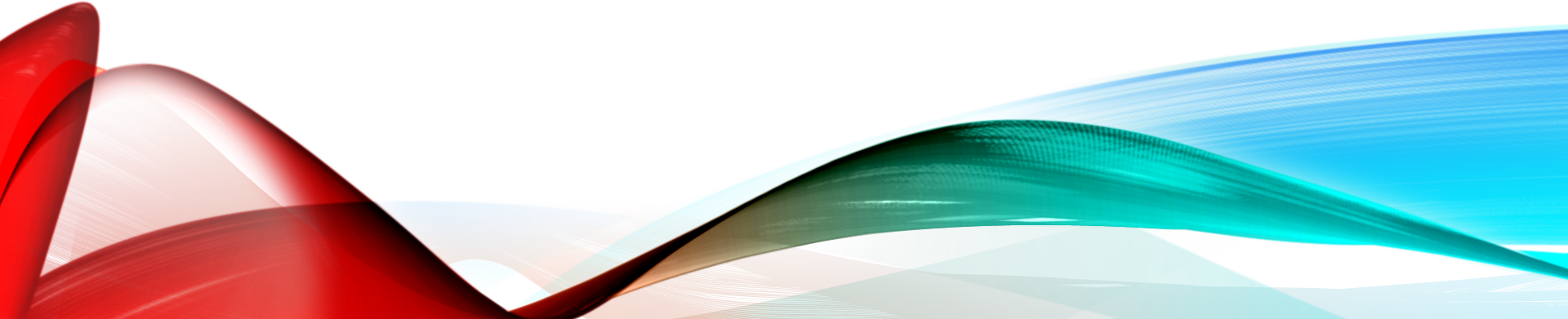 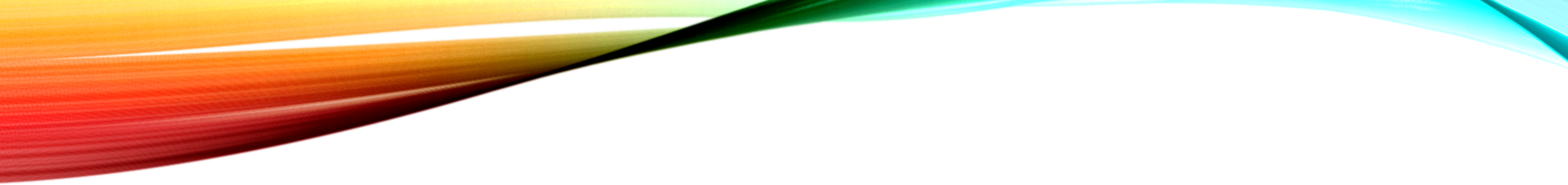 “That’s not fair”
Ezekiel 18
A pernicious proverb v.2
The Lord’s analysis vv.3-4
God’s 3-part case  study
Dialogue of the deaf vv.19-20
Choice matters vv.21-24
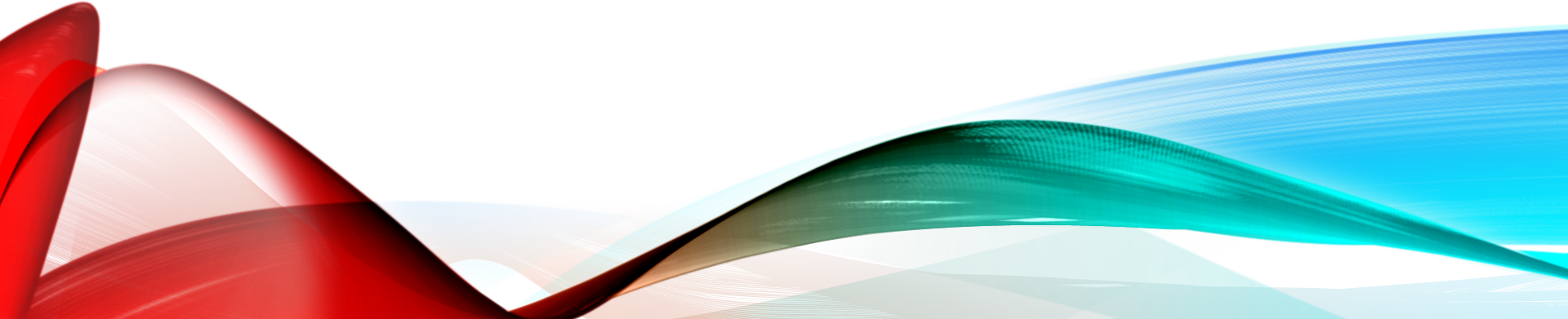 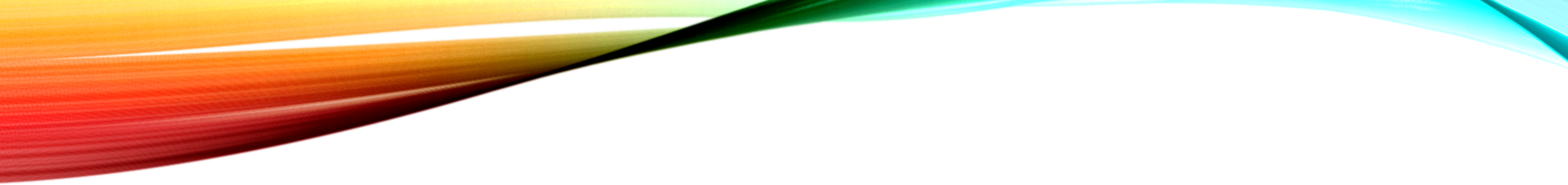 “That’s not fair”
Ezekiel 18
A pernicious proverb v.2
The Lord’s analysis vv.3-4
God’s 3-part case  study
Dialogue of the deaf vv.19-20
Choice matters vv.21-24
We’re not robots!
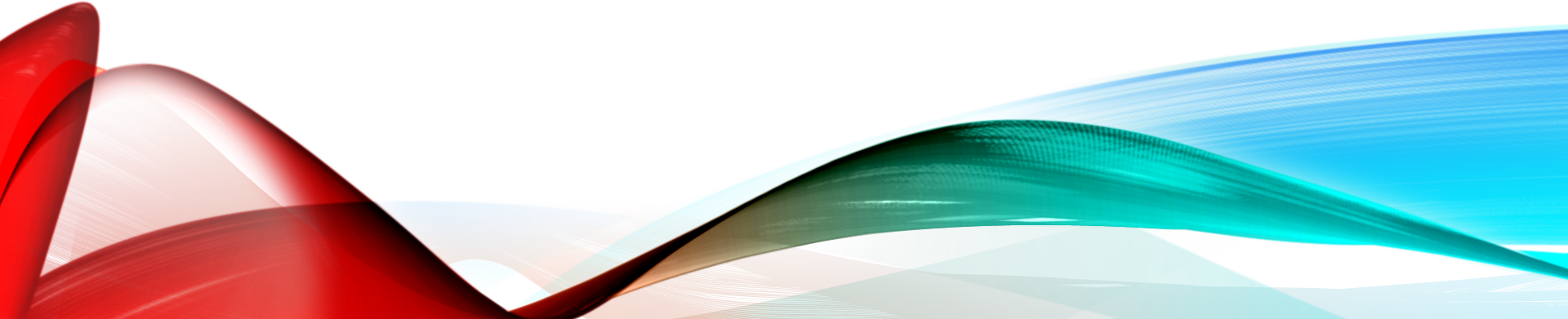 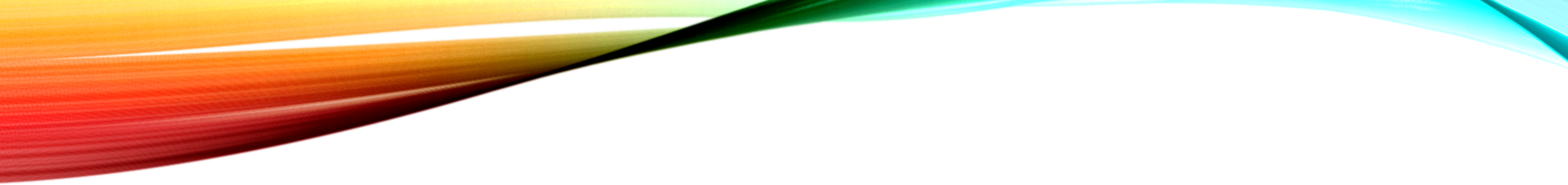 “That’s not fair”
Ezekiel 18
A pernicious proverb v.2
The Lord’s analysis vv.3-4
God’s 3-part case  study
Dialogue of the deaf vv.19-20
Choice matters vv.21-24
We’re not robots!
Moral choice is vital
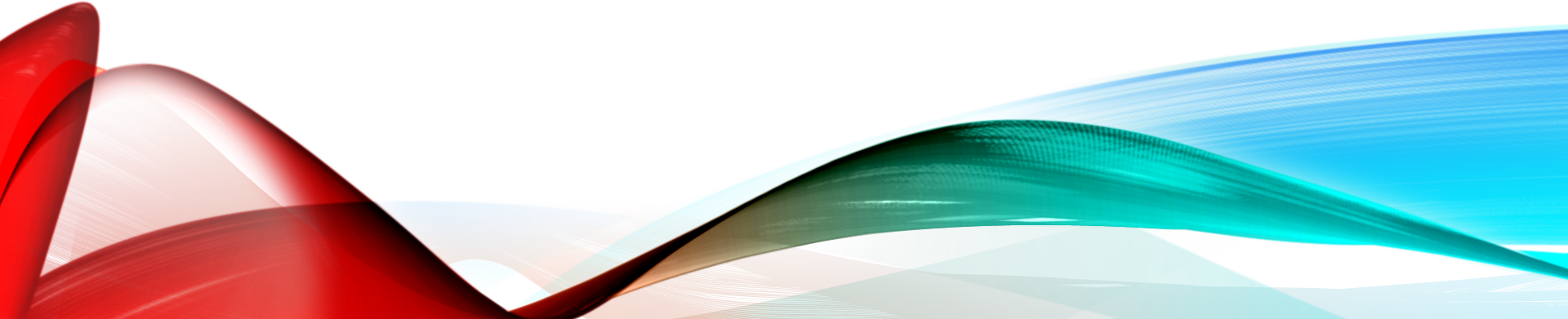 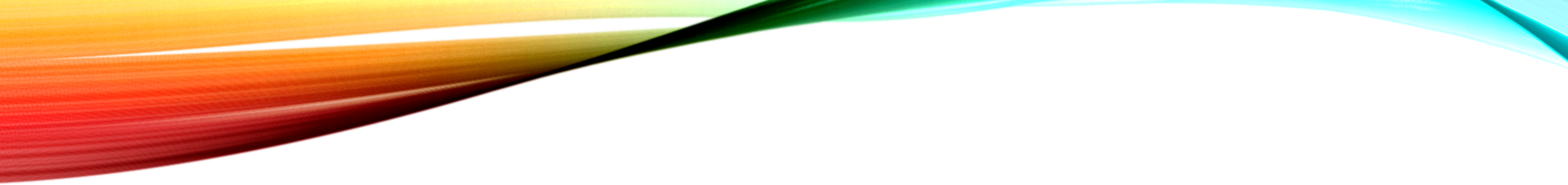 “That’s not fair”
Ezekiel 18
A pernicious proverb v.2
The Lord’s analysis vv.3-4
God’s 3-part case  study
Dialogue of the deaf vv.19-20
Choice matters vv.21-24
We’re not robots!
Moral choice is vital
Choice is bi-directional
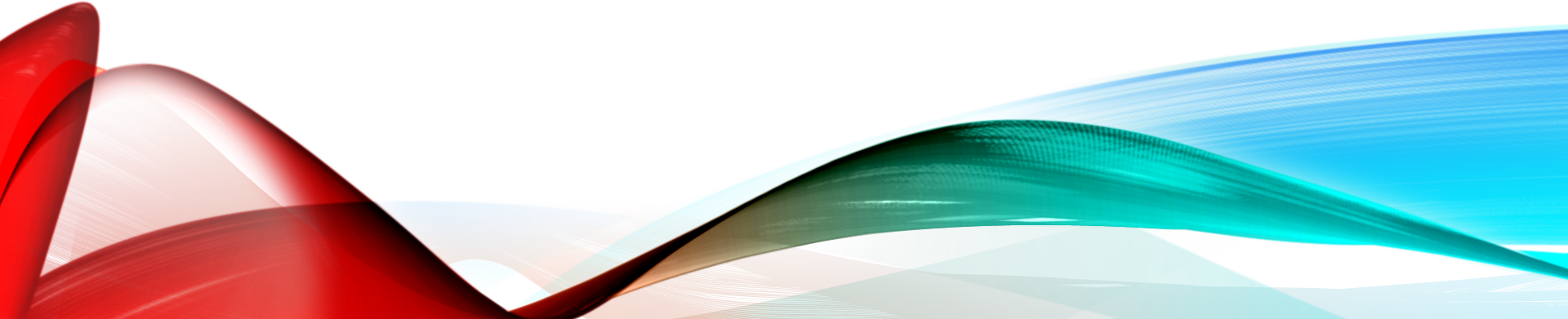 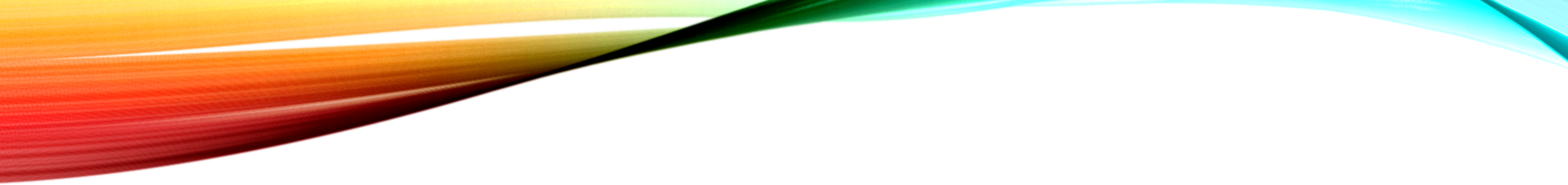 “That’s not fair”
Ezekiel 18
A pernicious proverb v.2
The Lord’s analysis vv.3-4
God’s 3-part case  study
Dialogue of the deaf vv.19-20
Choice matters vv.21-24
The people’s protest vv.25-29
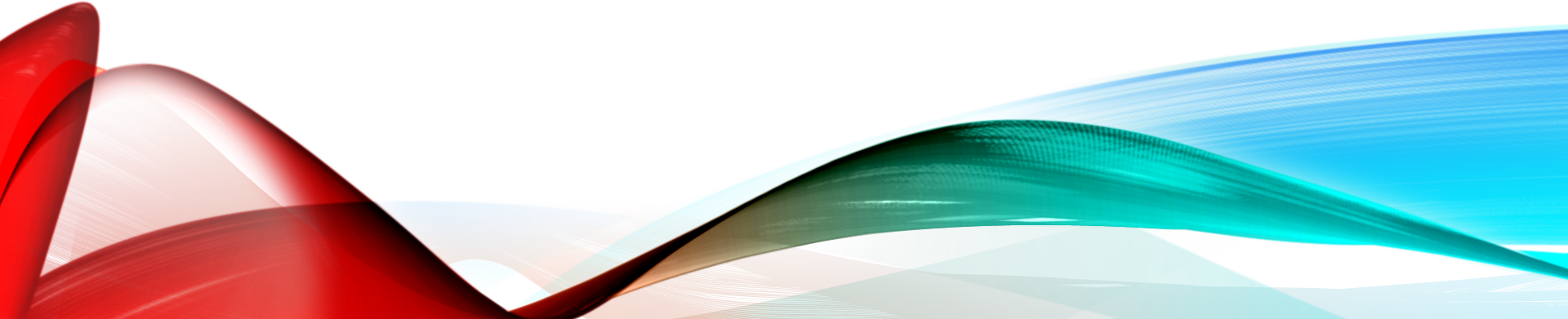 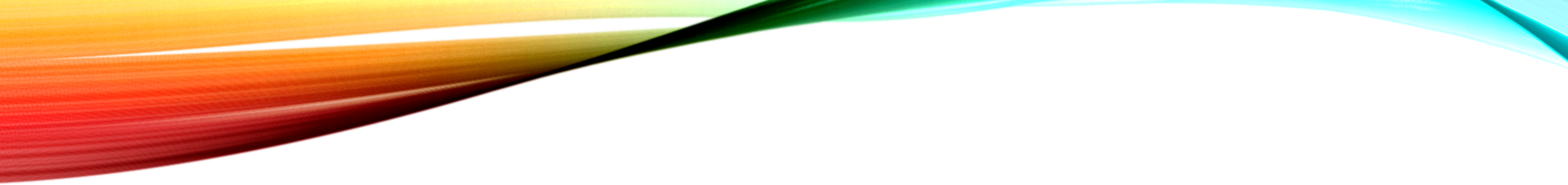 “That’s not fair”
Ezekiel 18
A pernicious proverb v.2
The Lord’s analysis vv.3-4
God’s 3-part case  study
Dialogue of the deaf vv.19-20
Choice matters vv.21-24
The people’s protest vv.25-29
Turn, and live vv.30-32
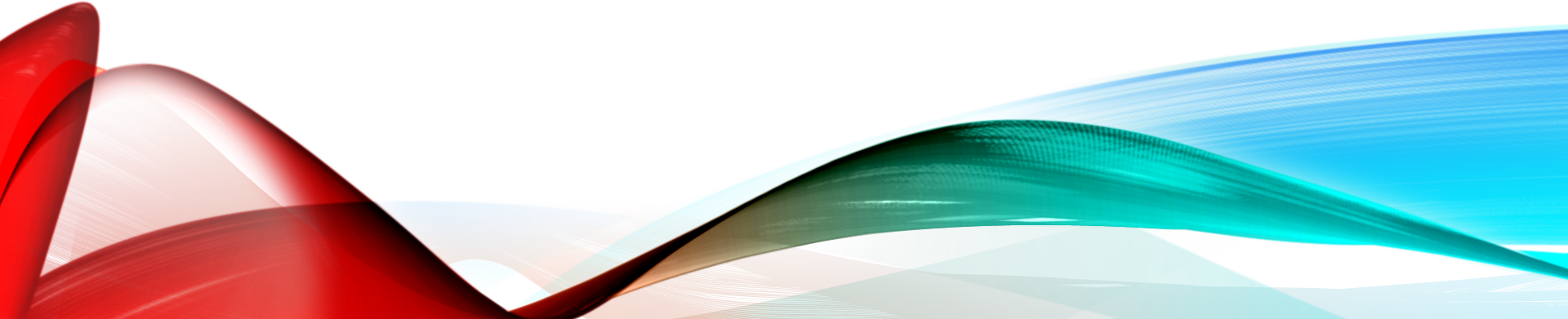 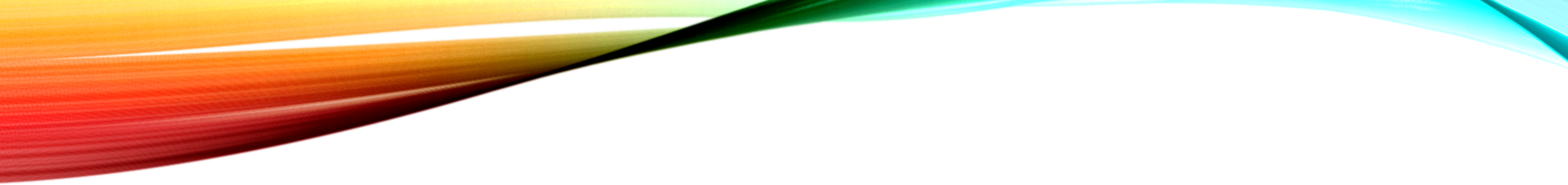 “That’s not fair”
Ezekiel 18
A pernicious proverb v.2
The Lord’s analysis vv.3-4
God’s 3-part case  study
Dialogue of the deaf vv.19-20
Choice matters vv.21-24
The people’s protest vv.25-29
Turn, and live vv.30-32
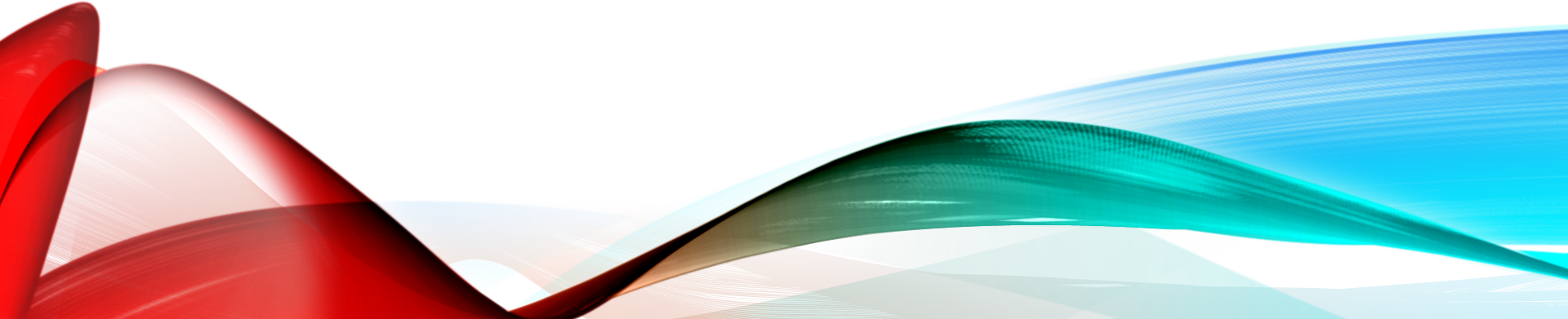 The Human Problem
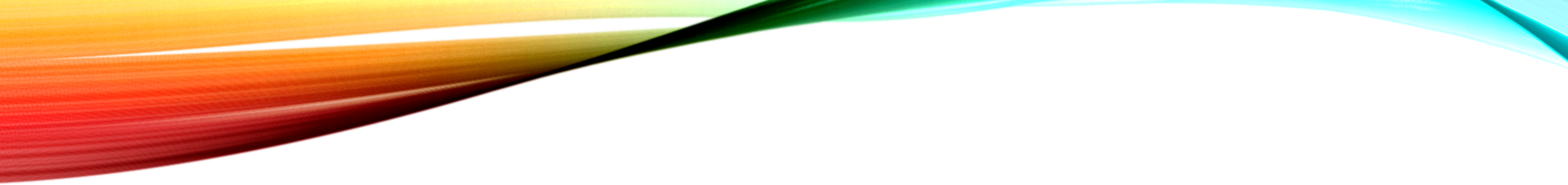 “That’s not fair”
Ezekiel 18
A pernicious proverb v.2
The Lord’s analysis vv.3-4
God’s 3-part case  study
Dialogue of the deaf vv.19-20
Choice matters vv.21-24
The people’s protest vv.25-29
Turn, and live vv.30-32
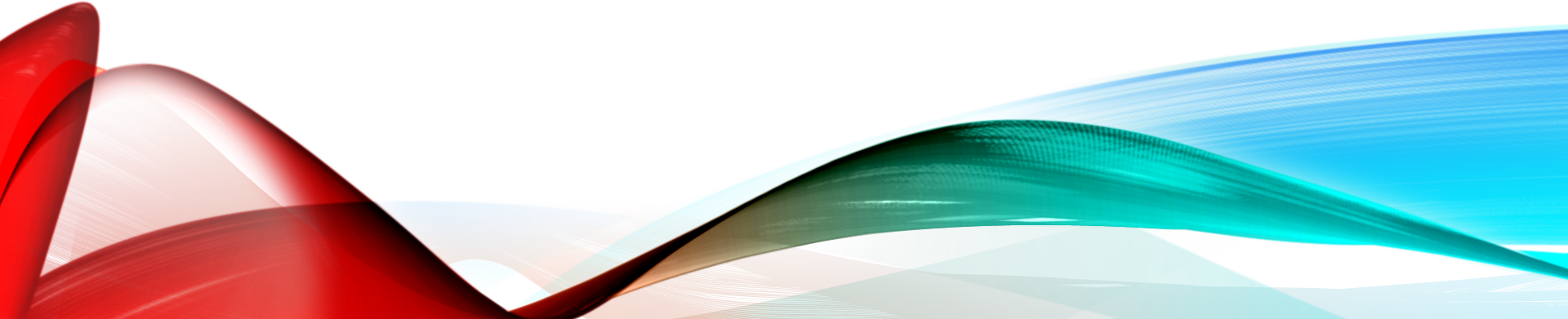 The Human Problem
The Divine Remedy
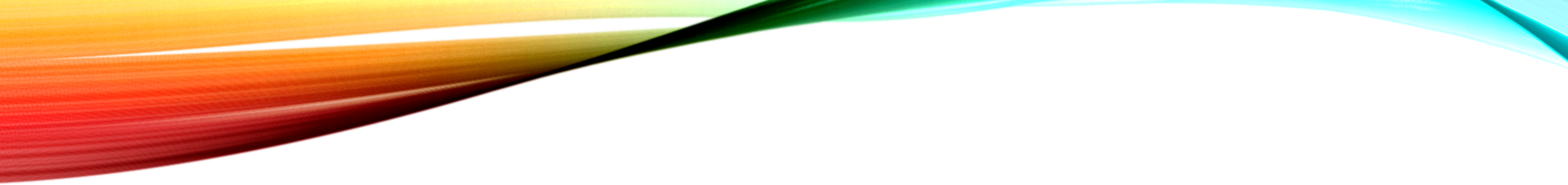 “That’s not fair”
Ezekiel 18
A pernicious proverb v.2
The Lord’s analysis vv.3-4
God’s 3-part case  study
Dialogue of the deaf vv.19-20
Choice matters vv.21-24
The people’s protest vv.25-29
Turn, and live vv.30-32
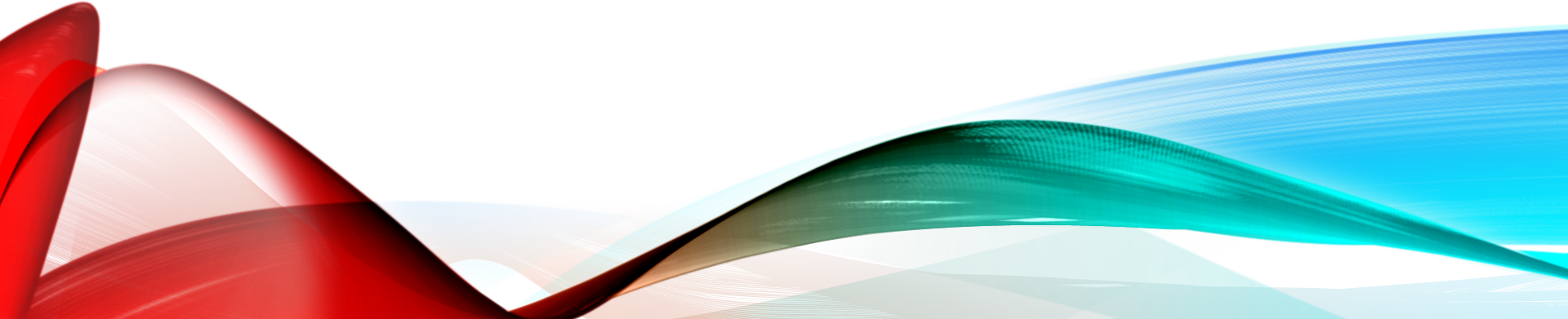 The Human Problem
The Divine Remedy
Do you have a clean heart?